13. sympózium PS Plicní cirkulace ČKS, 18. - 19. října 2019, Hotel Galant
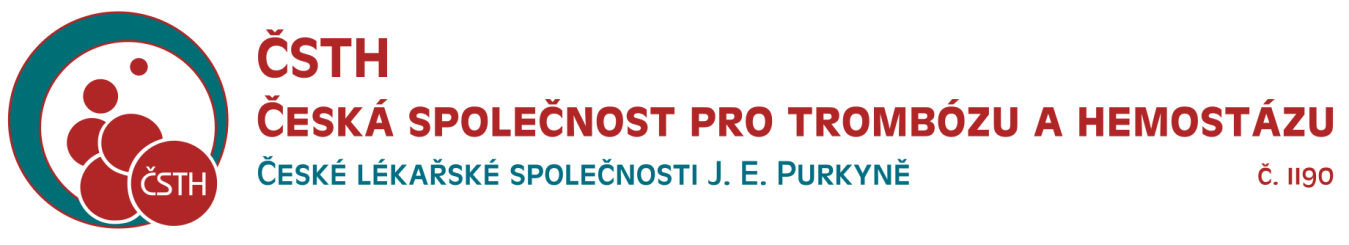 Antikoagulační léčba plicní embolie, úskalí léčby s NOAC.
.
Jan Kvasnička
Trombotické centrum a 1.interní klinika VFN a 1. LF UK Praha
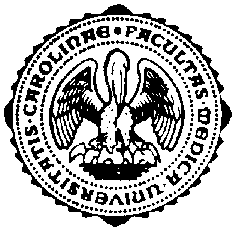 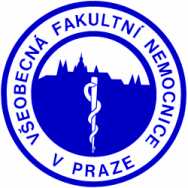 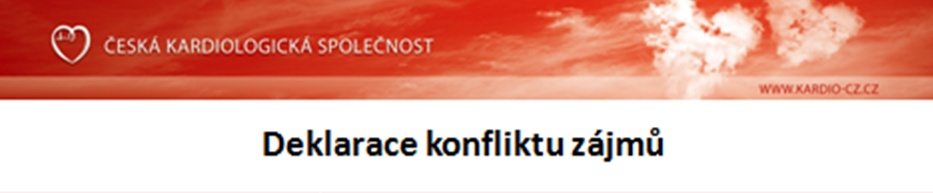 Osnova přednášky
1. Přehled antikoagulancií.
2. Antikoagulační léčba PE v akutní fázi.
3.Antikoagulační léčba PE v chronické fázi a při prevenci rekurence PE.
4.Antikoagulační léčba PE u onkologických pacientů.
5.Antikoagulační léčba PE u těhotných žen.
6.Závěr
antikoagulancia
podle jejich účinku je můžeme dělit na tři základní skupiny léků:

hepariny (nefrakcionovaný standardní heparin a nízkomolekulární hepariny) a pentasacharidy, aplikované injekčně – všechny vyžadují antitrombin !, účinek UFH i.v. je třeba po 6 hod kontrolovat ( APTT),
kumarinové preparáty – warfarin (antagonisté vitaminu K), používané per os, kontrola dle INR 2,0-3,0,
přímé inhibitory F Xa a trombinu – apixaban, edoxaban, rivaroxaban a dabigatran - používané per os, léčba se nemusí laboratorně kontrolovat.

 
Kvasnička J. Farmakoterapie poruch hemostázy. In: Marek J. Farmakoterapie vnitřních nemocí,                           
5.,zcela  přepracované a doplnění vydání, Grada, Praha, in press
AT
IIa
AT
IIa
AT
Xa
Xa
AT
NF  Heparin
Anti IIa : Xa = 1 : 1
LMWH
Anti IIa : Xa = 1 : 4
Warfarin
Antagonista vitaminu K1, který je nezbytný pro tvorbu ( pro gama - karboxylaci) funkčních koagulačních faktorů II, VII, IX, X v játrech.
Plný antikoagulační účinek warfarinu nastupuje až po 4-5 dnech, poločas má 45 hodin.
Warfarin je u nás stále nejvíce používané antikoagulans, v 80% je chronická léčba warfarinem prováděna všeobecnými praktickými lékaři.
Vliv CYP2C9 a VKORC1 na průměrnou denní dávku warfarinu dle genotypu – ČR  (Kvasnička J et al., Cor et Vasa , Epstein et al., JACC 2010;55: 2801)
Srovnání farmakologického účinku NOAC .
Vyjádření SÚKL k vztahu VKA a NOAC:                    cit. z sp. zn. SUKL S401789/2017 1.HZ
Ve srovnání s VKA vykazují NOACs řadu předností: 
Rychlý nástup účinku 
Předvídatelný farmakologický účinek s nižšími interindividuálními rozdíly
Fixní dávkování 
Není nutné monitorování účinku
Krátký poločas 
Méně lékových interakcí a interakcí s potravou  
Příznivější bezpečnostní profil.
Které rizikové faktory jsou dle SPC nejdůležitější z hlediska možného  krvácení pro úpravu dávky NOAC?
Vliv vysokého věku
Vliv selhávání ledvin
Zvýšené riziko krvácení z jiných příčin
Vliv hmotnosti
Vliv další souběžné medikace

Kvasnička J., Penka M. et al. Doporučení České společnosti pro trombózu a hemostázu České lékařské společnosti J. E. Purkyně pro bezpečnou léčbu novými perorálními antikoagulancii (NOAC) – dabigatran etexilátem, apixabanem a rivaroxabanem. Vnitř.lék. 2015,6:537
2019 ESC Guidelines for the diagnosis and management of acute pulmonary embolism developed in collaboration with the European Respiratory Society (ERS): The Task Force for the diagnosis and management of acute pulmonary embolism of the European Society of Cardiology (ESC)
Stavros V Konstantinides, Guy Meyer, Cecilia Becattini, Héctor Bueno, Geert-Jan Geersing, Veli-Pekka Harjola, Menno V Huisman, Marc Humbert, Catriona Sian Jennings, David Jiménez  et al. 
European Heart Journal, ehz405, https://doi.org/10.1093/eurheartj/ehz405
Published: 31 August 2019
Doporučení pro léčbu vysoce rizikové plicní embolie v akutní fázi
Úprava dávky nefrakcionovaného heparinu
Doporučení pro léčbu akutní fáze středněrizikové  nebo nízkorizikové plicní embolie
Dávkování NOAC při HŽT a PE dle SPC
NOAC a žilní tromboembolismus . Studie fáze III.
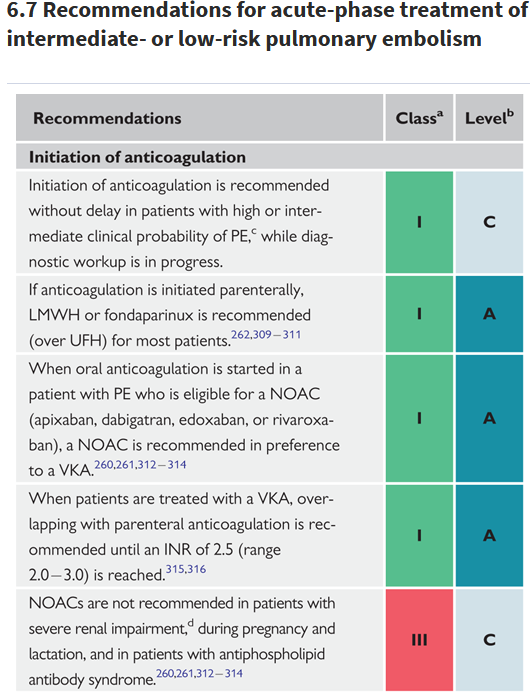 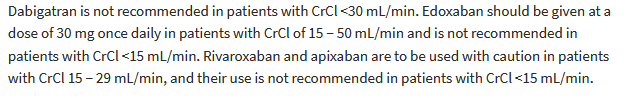 Doporučení pro předčasné propuštění a domácí léčbu PE
2019 ESC Guidelines
Dlouhodobá antikoagulační léčba plicní embolie          a její sekundární profylaxe
Kategorizace rizikových faktorů pro žilní tromboembolismus na základě rizika recidivy v dlouhodobém horizontu
Predispoziční faktory pro žilní tromboembolismus (data upravená dle Rogers et al. a Andersona a Spencera)
Rizikové faktory TEN, kdy má být prováděna prodloužená antikoagulační léčba
Deficit antitrombinu (AT), PC a PS , kombinace 2 heterozygotních variant  FVL a mFII, 
homozygot FVL nebo homozygot mFII, antifosfolipidový  syndrom (APS), FVIII≥150%,
z chronických onemocnění to je NYHA III-I, chronická obstrukční plicní nemoc (CHOPN), 
nespecifická zánětlivá střevní choroba, extrémní obezita, imobilisace a rakovina,
dále pozitivní rodinná anamnéza TEN,  prodělaná symptomatická plicní  embolie a 
persistence vysoké koncentrace D-dimeru hladiny po přerušení antikoagulační léčby  
spolu s nedostatečnou rekanalizací postižené žíly po antikoagulační léčbě, která je 
detekovaná duplexní sonografií. 


Goldhaber, S.Z., Piazza, G. Optimal duration of anticoagulation after venous thromboembolism. Circulation 2011; 123: 664-667.
HIRMEROVÁ J. et al.: AKUTNÍ ŽILNÍ TROMBÓZA 2014: SOUČASNÝ STAV PREVENCE, DIAGNOSTIKY A LÉČBY, Doporučený postup České angiologické společnosti ČLS JEP. Dostupné z: http://csth.cz/soubory/Zilni_tromboza_doporuceni.pdf
Doporučení pro režim a trvání antikoagulace po plicní embolii u pacientů bez karcinomu
Doporučení pro režim a trvání antikoagulace po plicní embolii u pacientů bez karcinomu
Doporučení pro režim a trvání antikoagulace po plicní embolii u pacientů bez karcinomu:
Dávkování NOAC při prodloužené antikoagulaci :
    Pokud se u pacientů po plicní embolii bez rakoviny rozhodne 
   prodloužit perorální antikoagulaci, mělo by se po 6 měsících 
    terapeutické antikoagulace zvážit snížení dávky NOAC 
    apixabanu (2,5 mg 2 x denně ) nebo rivaroxabanu (10 mg 1x denně).                                             IIa            A
 Prodloužená alternativní antitrombotické léčba: 
   U pacientů, kteří odmítají užívat nebo nejsou schopni tolerovat jakoukoli formu 
   perorálních antikoagulancií, může být k prodloužené sekundární profylaxi TEN
   použit aspirin nebo sulodexid.                                                                                                                  IIb              B
 Sledování pacienta během antikoagulace
  U pacientů, kteří dostávají prodlouženou antikoagulaci se doporučuje,                                     I                C
  aby v pravidelných intervalech byla znovu posouzena  snášenlivost a adherence 
  k lékům, jaterní a renální funkce a riziko krvácení
Studie fáze 3 s prodloužením antikoagulační léčby
Predikční modely pro kvantifikaci rizika recidivujícího venózního tromboembolismu ( po skončení VKA terapie )
Predikční modely pro kvantifikaci rizika krvácení
Doporučení pro režim a trvání antikoagulace po plicní embolii u pacientů s aktivní nádorovým onemocněním
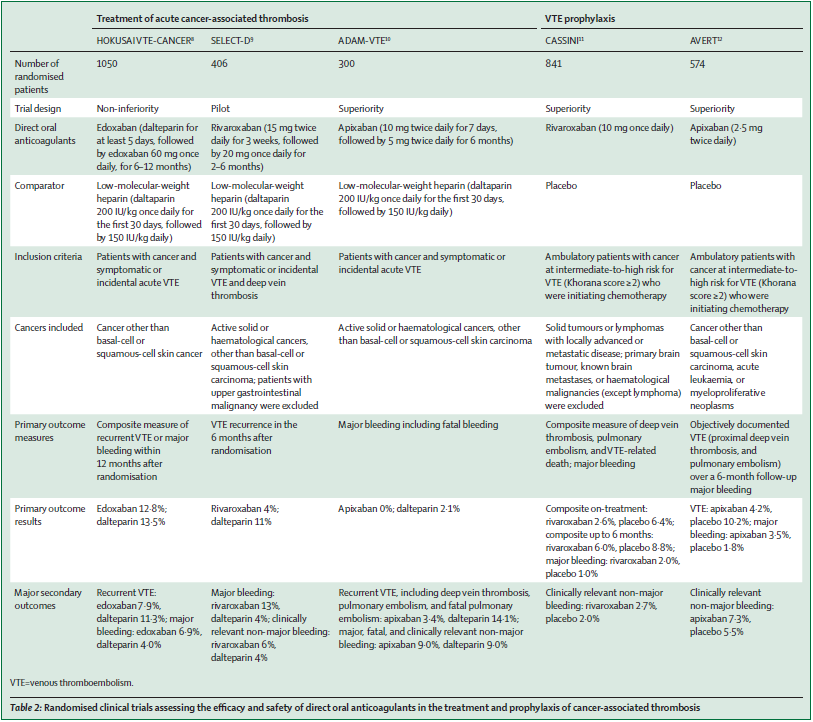 Doporučení pro léčbu plicní embolie v těhotenství
Antikoagulační léčba  plicní embolie v určitých klinických situacích
Závěr
V oblasti optimální léčby PE se v budoucnu bude stále více uplatňovat multidisciplinární přístup.
Při volbě antikoagulancí se má zatím postupovat individuálně po vyhodnocení obou rizik, to je trombogeneze nebo krvácení.
V budoucnu bude třeba ještě řadu doporučení ( například skórovacích systémů) validovat a vypracovat pro NOAC. Ty stávající platí pro warfarin. 
V doporučení ESC 2019 se již nevyskytují termíny idiopatická, nebo provokovaná TEN, je to zde považováno za závadějící.
33
Nakonec ještě : Které NOAC je lepší  pro léčbu ŽTE ?  -  Metaanalýza výsledků ze studií fáze 3. ( NOAC : Warfarin )
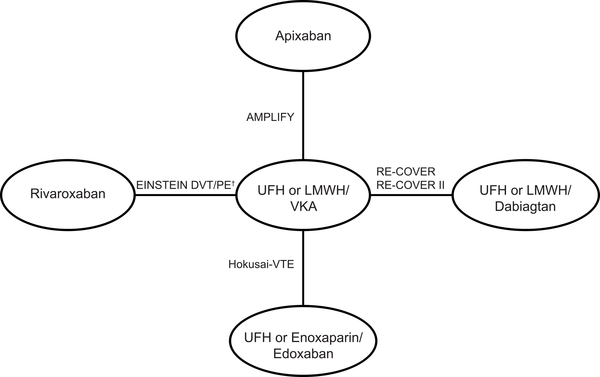 Cohen AT, Hamilton M, Mitchell SA, Phatak H, Liu X, et al. (2015) Comparison of the Novel Oral Anticoagulants Apixaban, Dabigatran, Edoxaban, and Rivaroxaban in the Initial and Long-Term Treatment and Prevention of Venous Thromboembolism: Systematic Review and Network Meta-Analysis. PLOS ONE 10(12): e0144856. https://doi.org/10.1371/journal.pone.0144856
https://journals.plos.org/plosone/article?id=10.1371/journal.pone.0144856
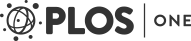 Srovnání účinnosti NOAC vůči warfarinu – riziko krvácení – metaanalýza studií  léčby TEN.
Léčba s apixabanem zde vykazovala nejlepší bezpečnostní profil -
redukci závažných a klinicky významných krvácení při srovnání:
                       s rivaroxabanem (0.47 / 0.36-0.60/ h.r.)
                       s dabigatranem   ( 0.69 / 0.51-0.94/ h.r.)
                        s edoxabanem    ( 0.54 / 0.41-0.69 / h.r.)
2. nejlepší bylo umístění dabigatranu s výsledky srovnání:
                       s rivaroxabanem  ( 0.68/0.53-0.87/ )
                        s edoxabanem     (0.77/0.60-0.99/)   
                                                                         
                                 Cohen A.T. et al., PLoS ONE 2015;10: e0144856
Děkuji za pozornost